Tiếng việt 4
Hãy kể tên một câu chuyện em yêu thích?
Em có suy nghĩ gì về nhân vật hay một chi tiết trong câu chuyện đó?
Bài viết 1Viết đoạn văn về một câu chuyện em thích
.
“
Đọc đoạn văn sau và trả lời câu hỏi
“ Ông Yết Kiêu” là một câu chuyện mà em thích vì cách kể chuyện hấp dẫn. Yết Kiêu có tài bơi lặn rất phi thường, “nhiều khi ông sống dưới nước sáu bảy ngày mới lên”. Đó là một chi tiết mà người kể tưởng tượng để thể hiện sự khâm phục, yêu quý ông. Nhưng chi tiết phi thường ấy cũng phản ánh một sự thật là Yết Kiêu đã đánh chìm rất nhiều tàu giặc trong những trận thủy chiến. Có lần giặc bắt được ông, tra khảo ông, nhưng ông không chịu khuất phục. Ông còn làm cho giặc khiếp sợ và dùng mưu thoát khỏi tay chúng. Câu chuyện “ ông Yết Kiêu” ca ngợi tài năng và dũng khí của người Việt Nam yêu nước đã để lại cho em nhiều ấn tượng rất sâu sắc.
“
Câu mở đoạn có tác dụng gì?
01
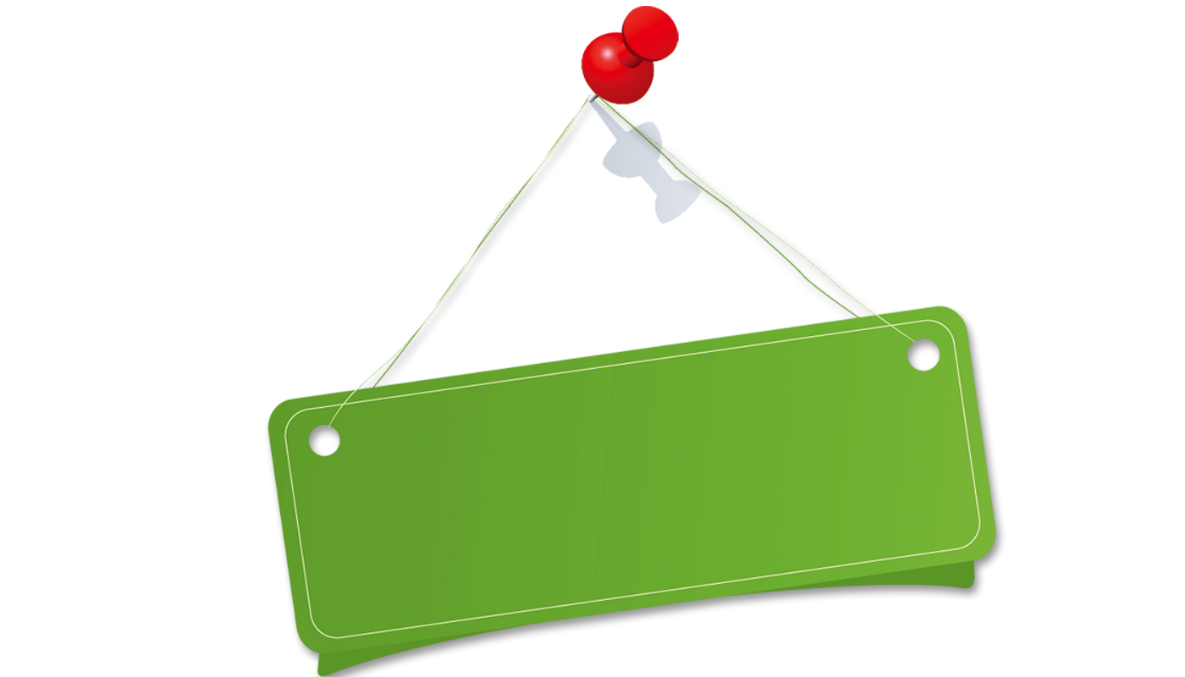 Giới thiệu câu chuyện em yêu thích nhất đó là 
“ ông Yết Kiêu”
Thảo luận nhóm 2
Các câu tiếp theo làm rõ lý do người viết thích câu chuyện đó như thế nào?
02
Câu chuyện Câu chuyện kể về tài bơi lội siêu phàm của Yết Kiêu
những chi tiết Yết Kiêu thông minh dũng cảm khi trong tay địch 
Câu chuyện để lại những ấn tượng sâu sắc về nhân vật và cách kể chuyện
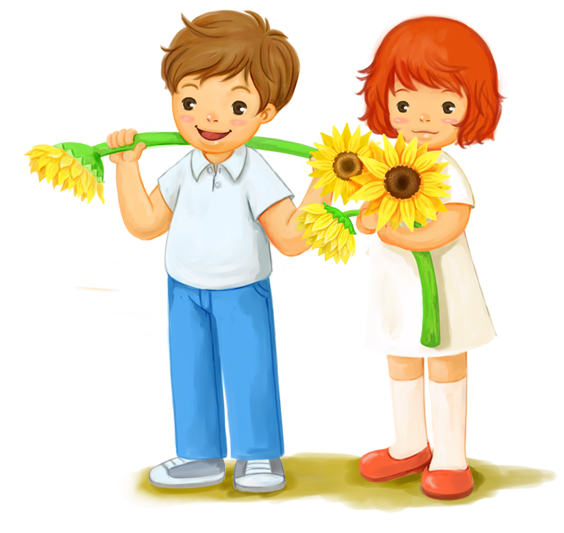 1. Viết một đoạn văn về câu chuyện em yêu thích là nêu cảm nghĩ về câu chuyện để giải thích vì sao em lại thích câu chuyện đó
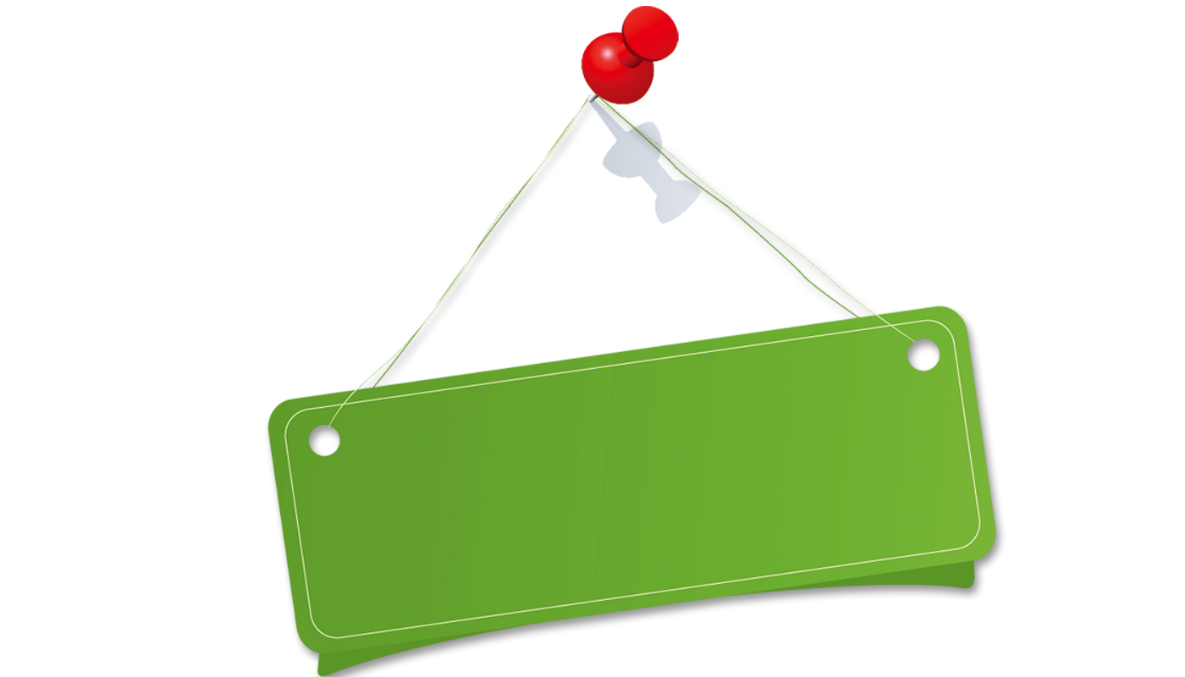 2. Câu mở đoạn thường giới thiệu câu chuyện và nêu cảm nghĩ chung về câu chuyện đó. Các câu tiếp theo làm rõ cảm nghĩ đã nêu ở câu đầu đoạn
Ghi nhớ
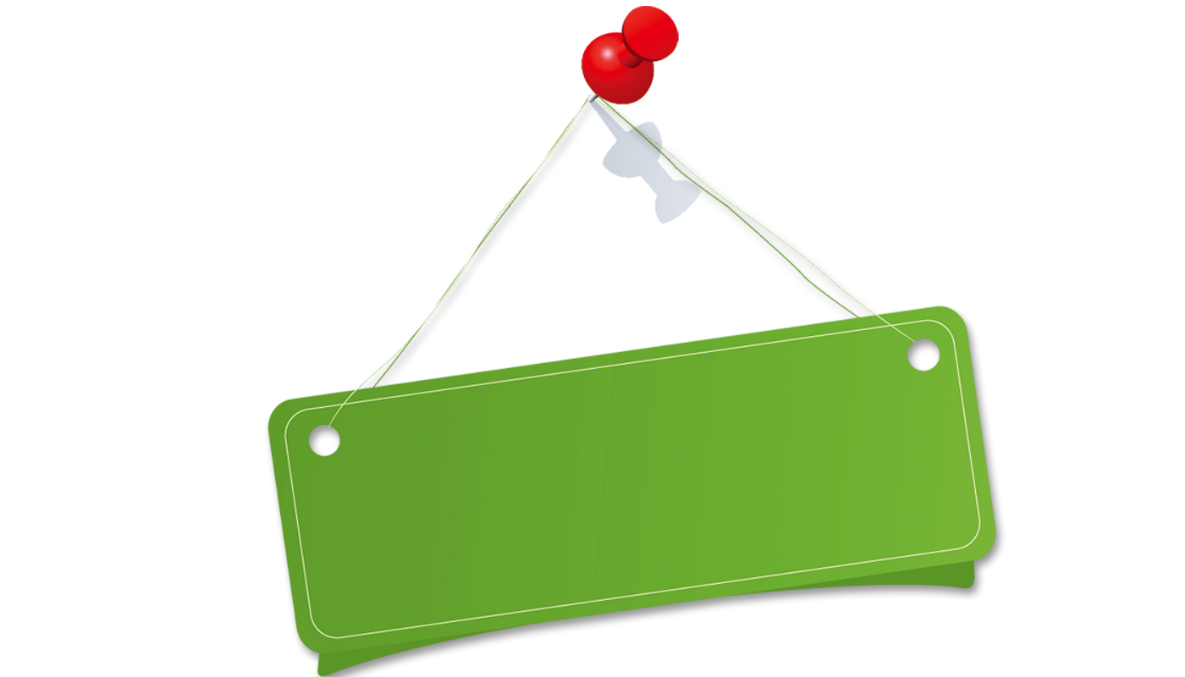 1. Tìm một câu chuyện em thích trong sách giáo khoa “ tiếng việt 4” tập 1 về người có tài.
Luyện tập
2. Giải thích với bạn vì sao em thích 
câu chuyện đó
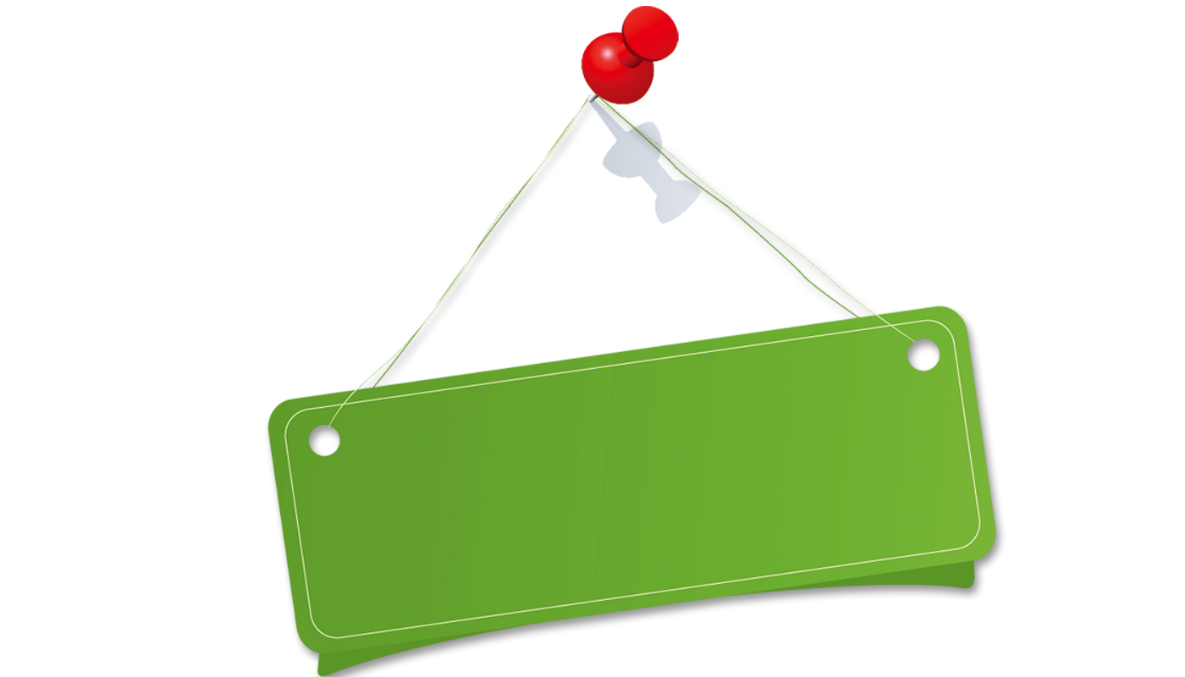 Gợi ý:                    -Em thích câu chuyện nào?                   -Câu chuyện kể về ai/ về điều gì?                   -Vì sao em thích câu chuyện đó?
Luyện tập
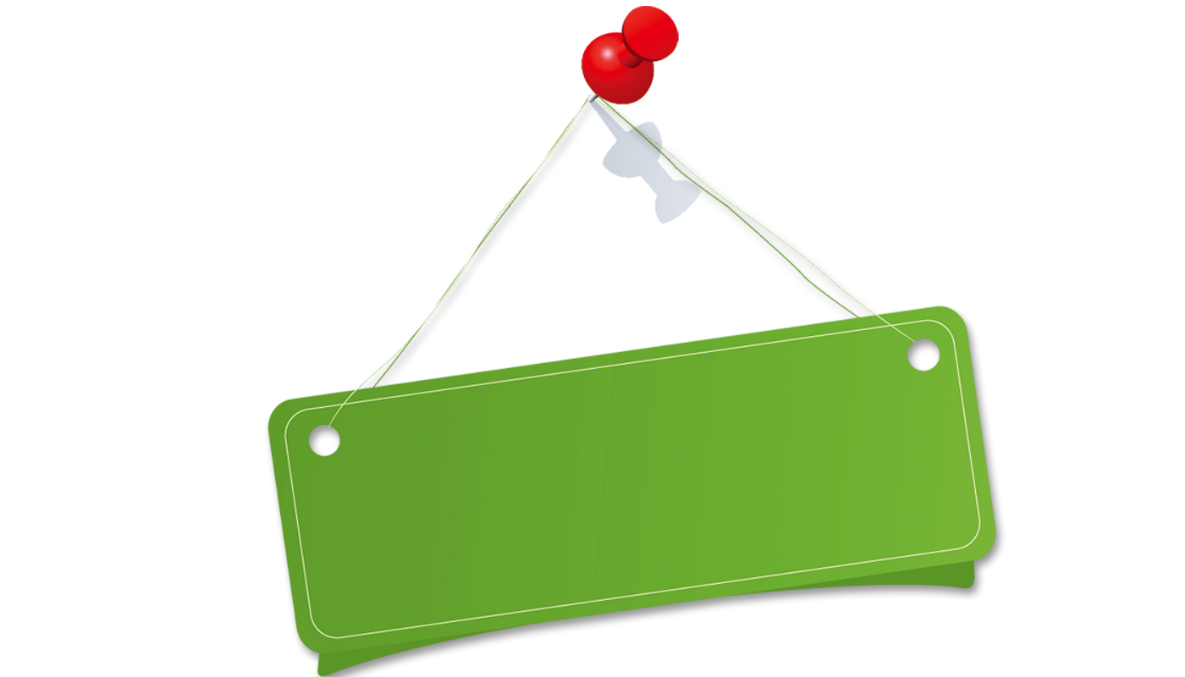 Cùng làm bài nhé!